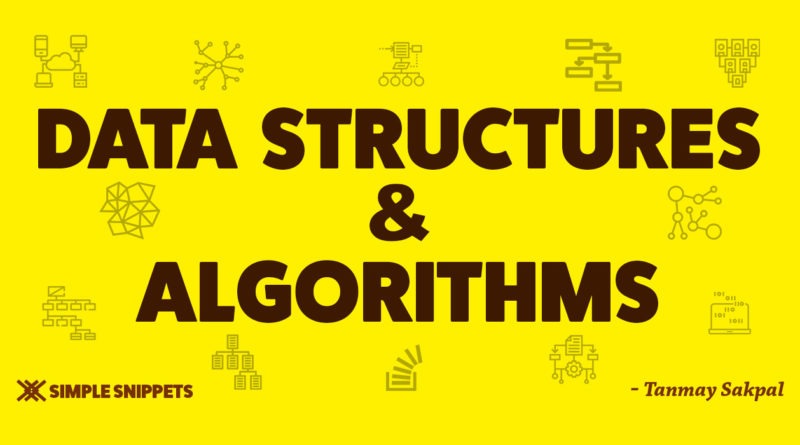 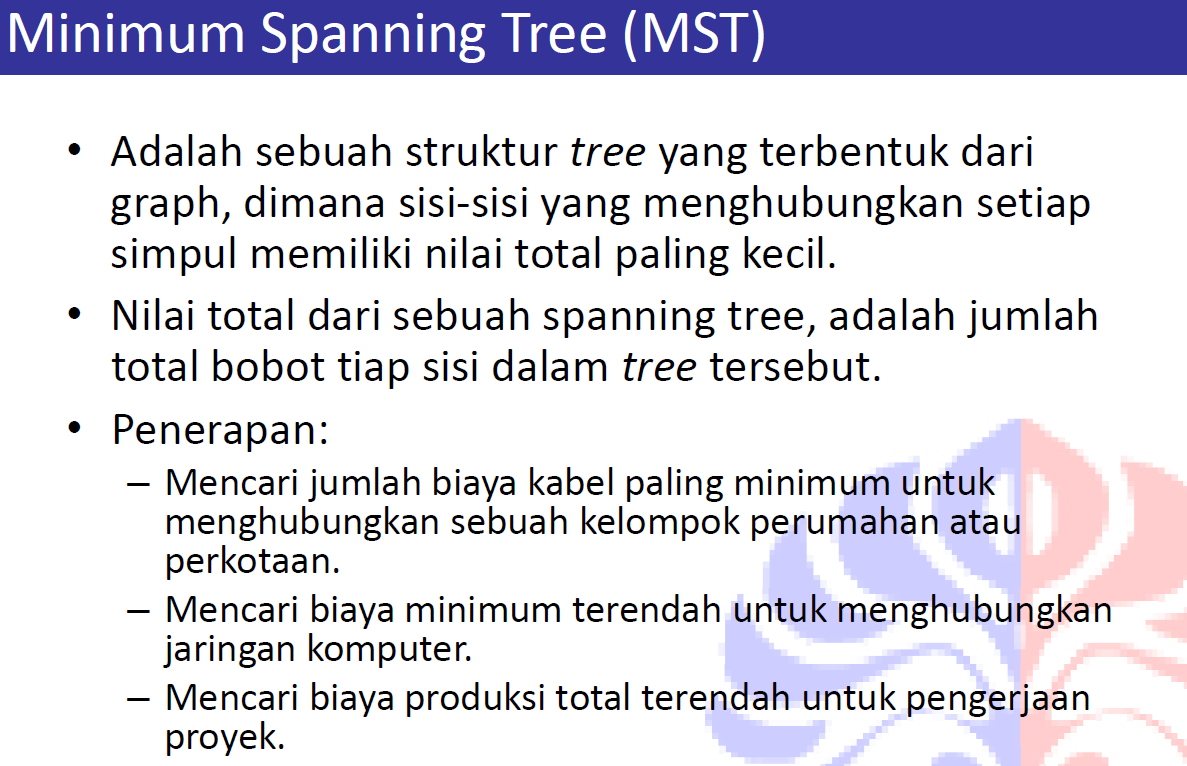 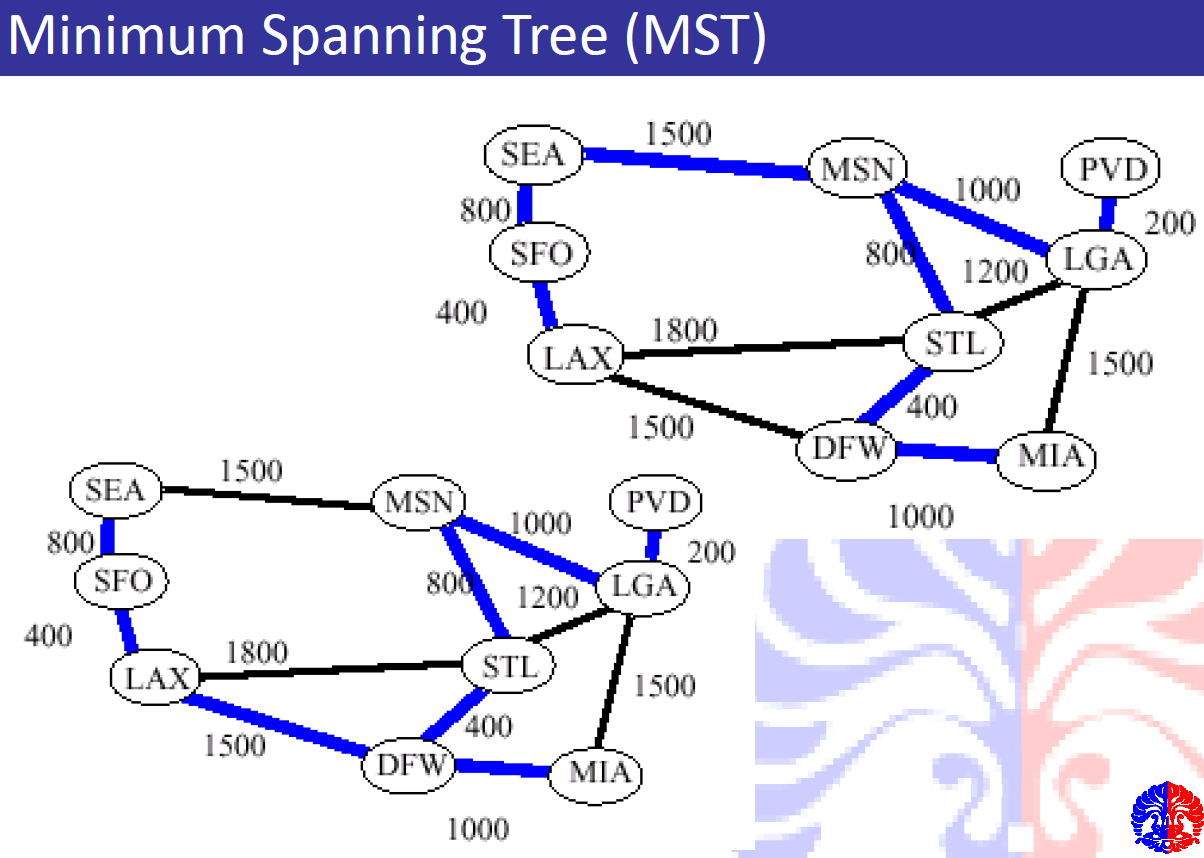 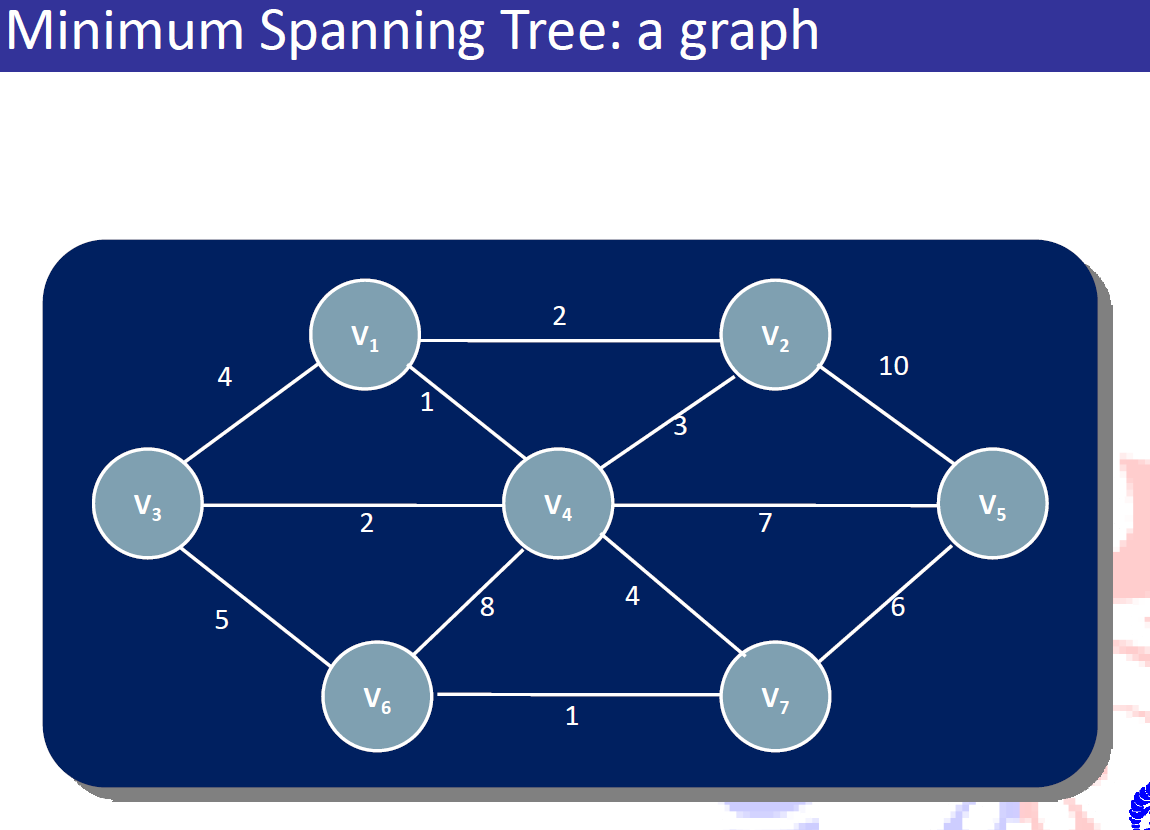 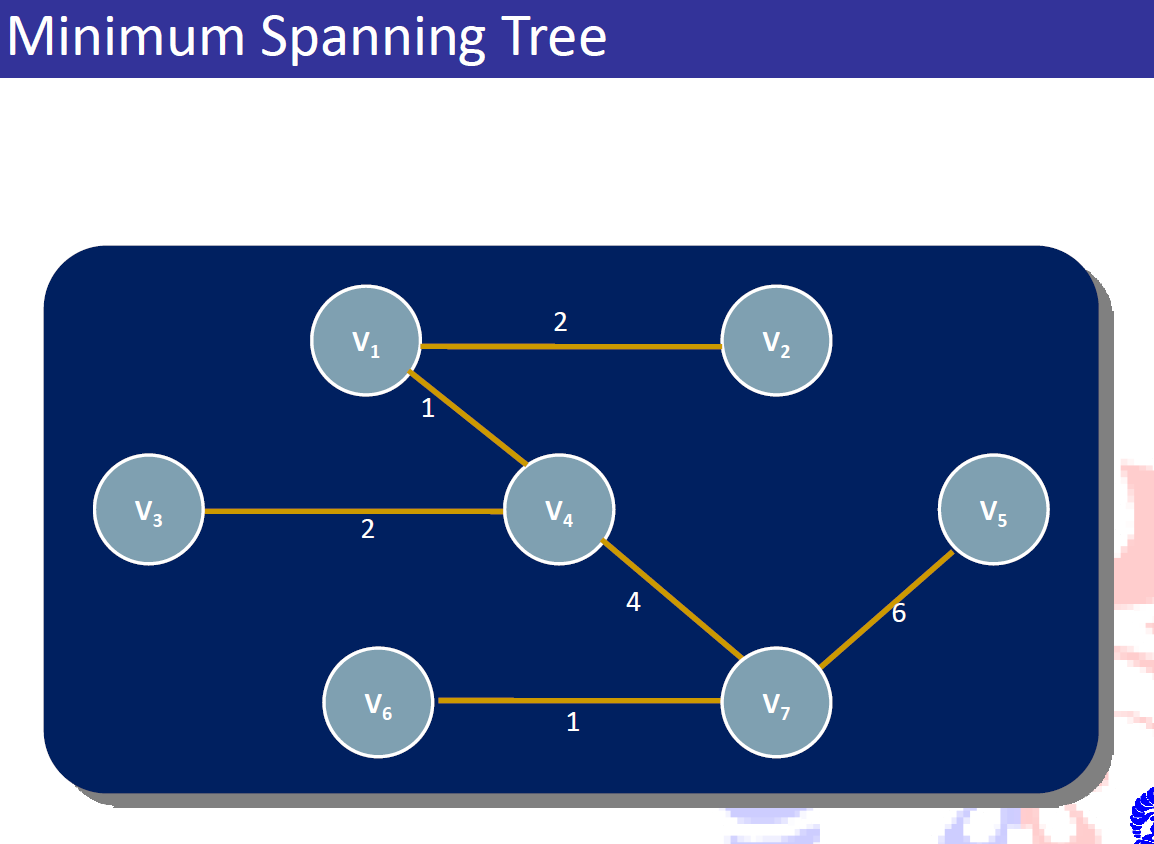 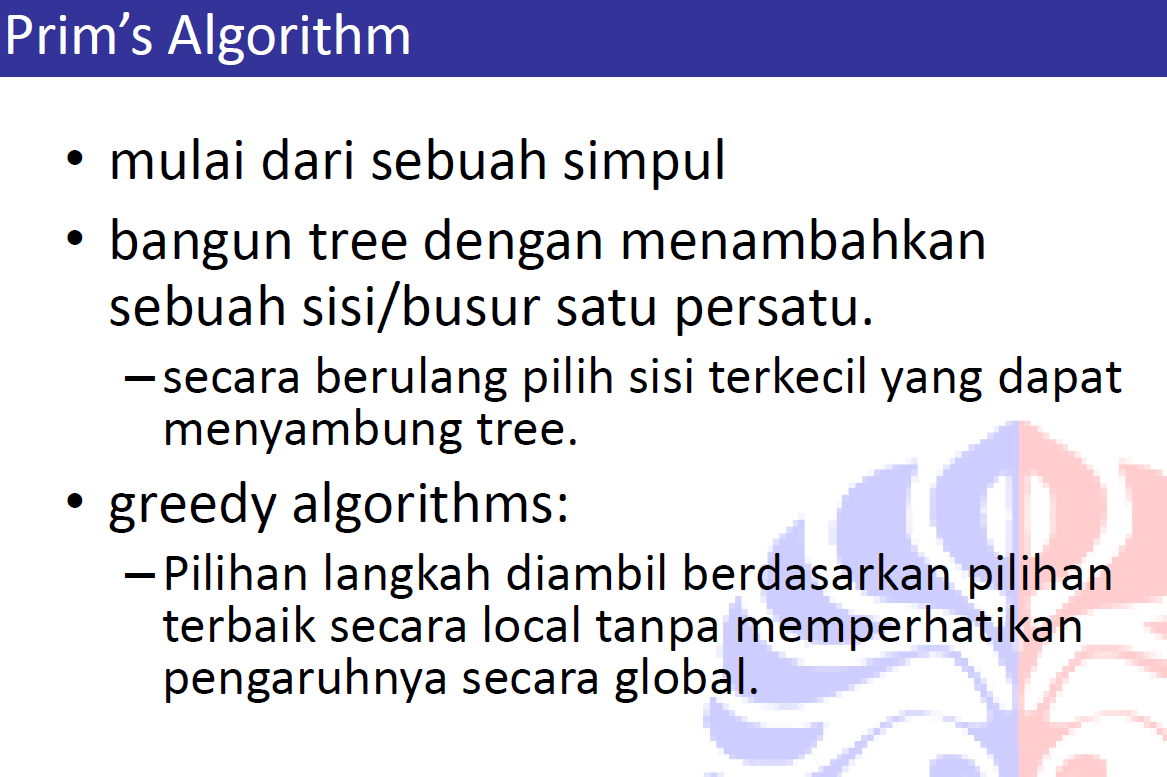 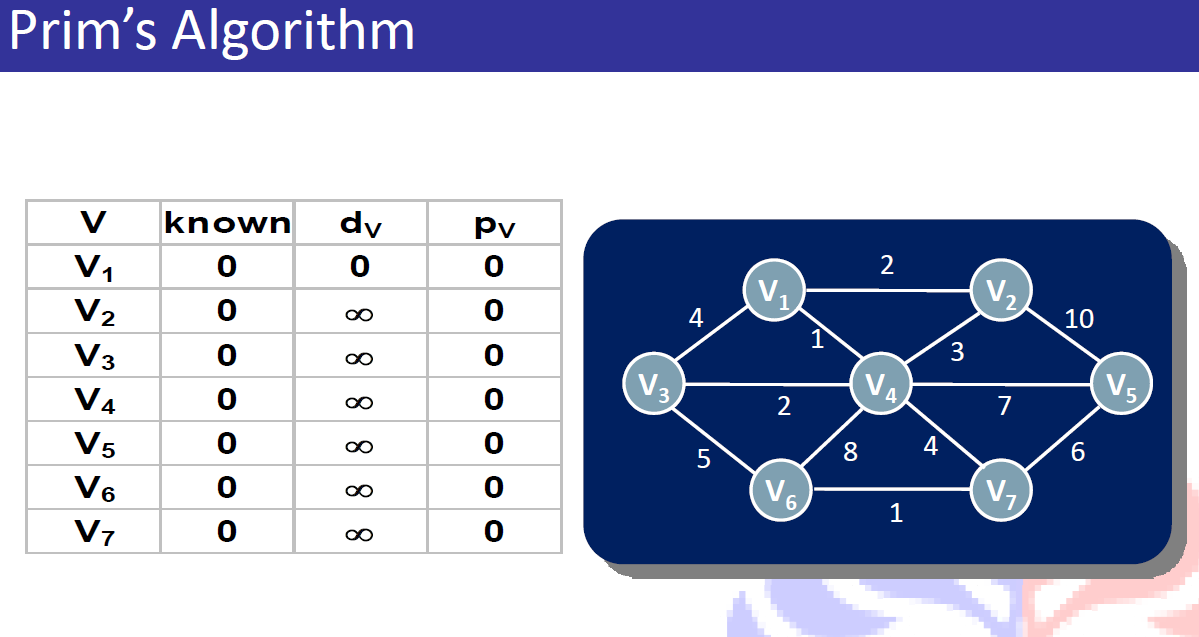 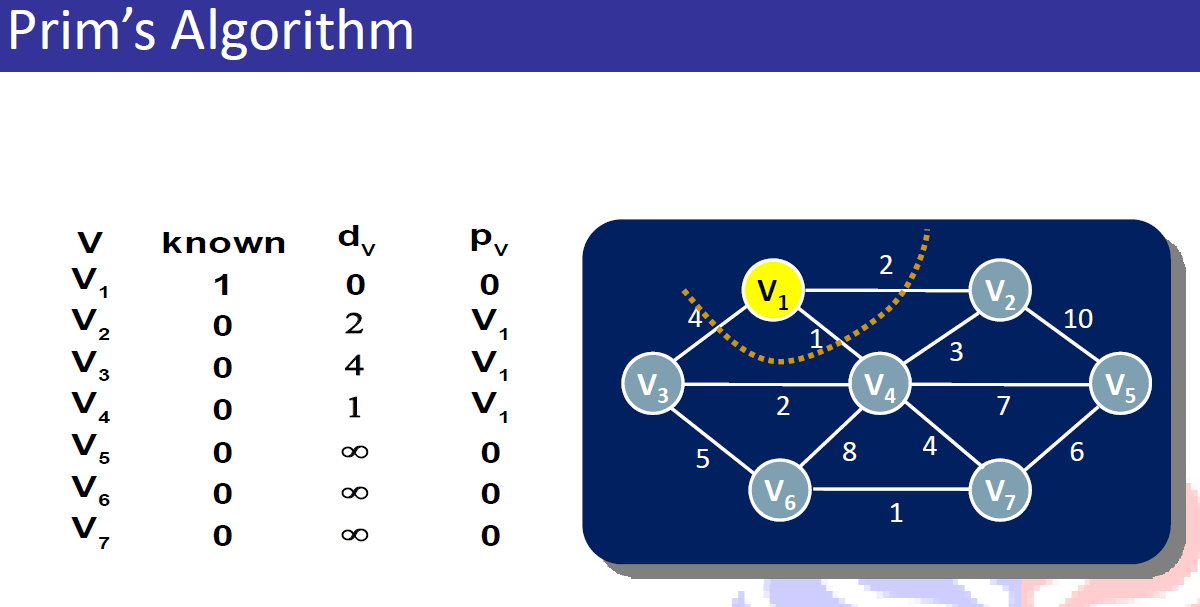 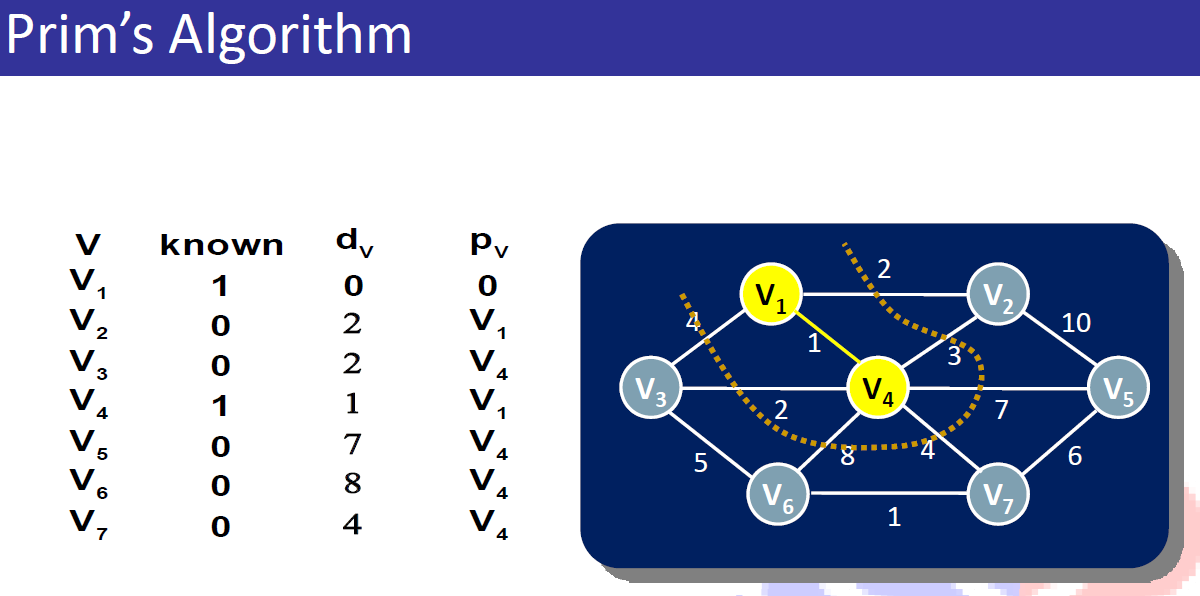 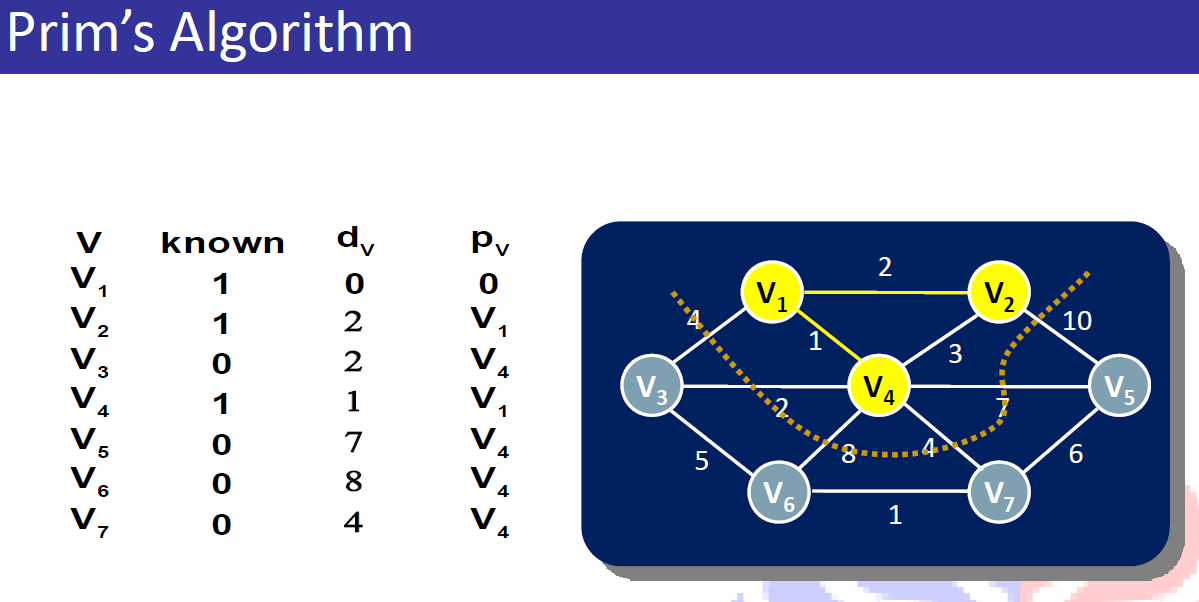 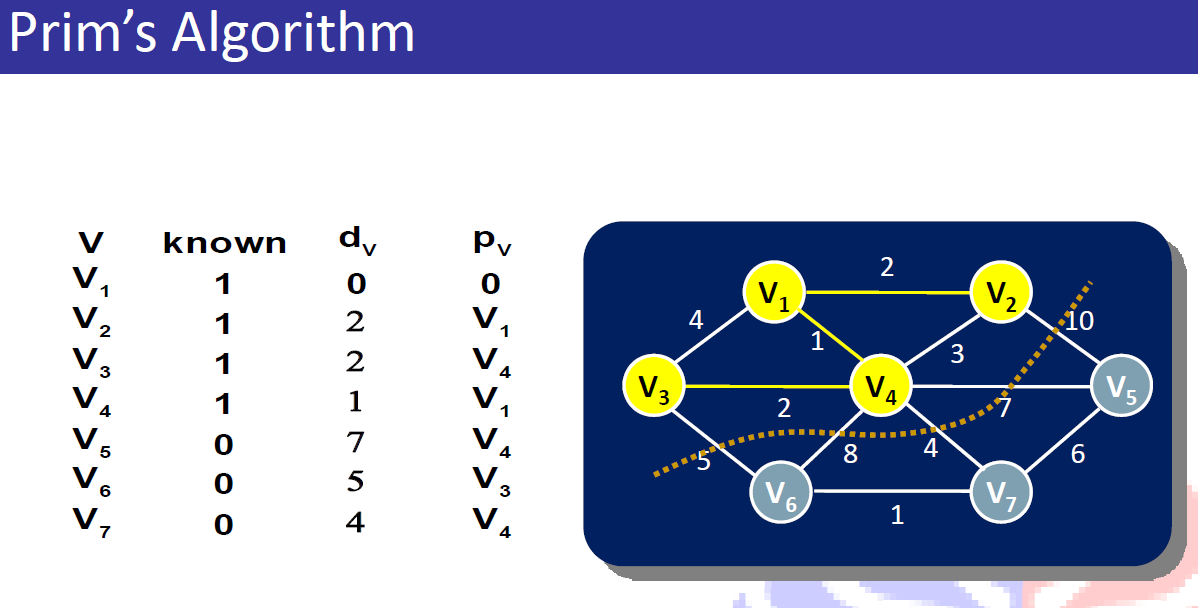 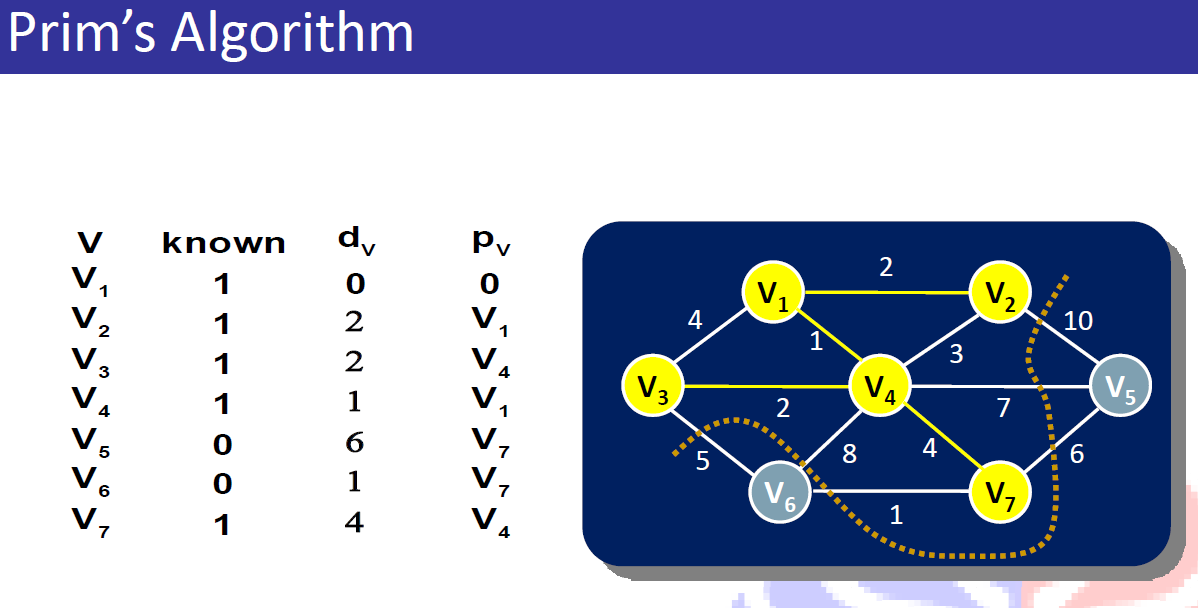 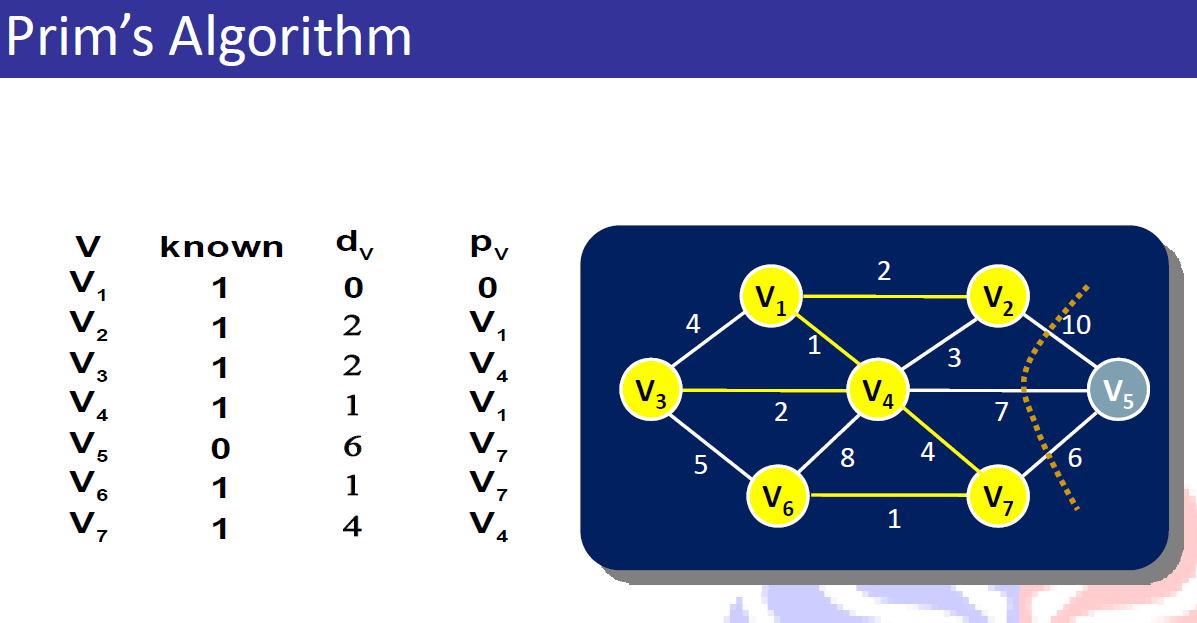 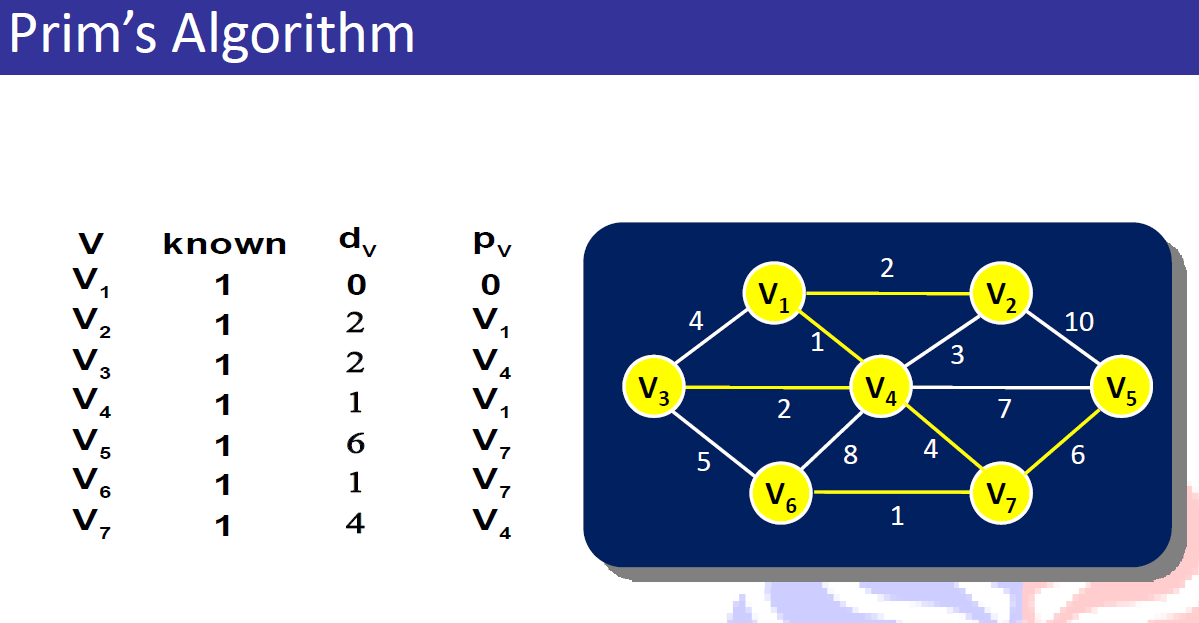 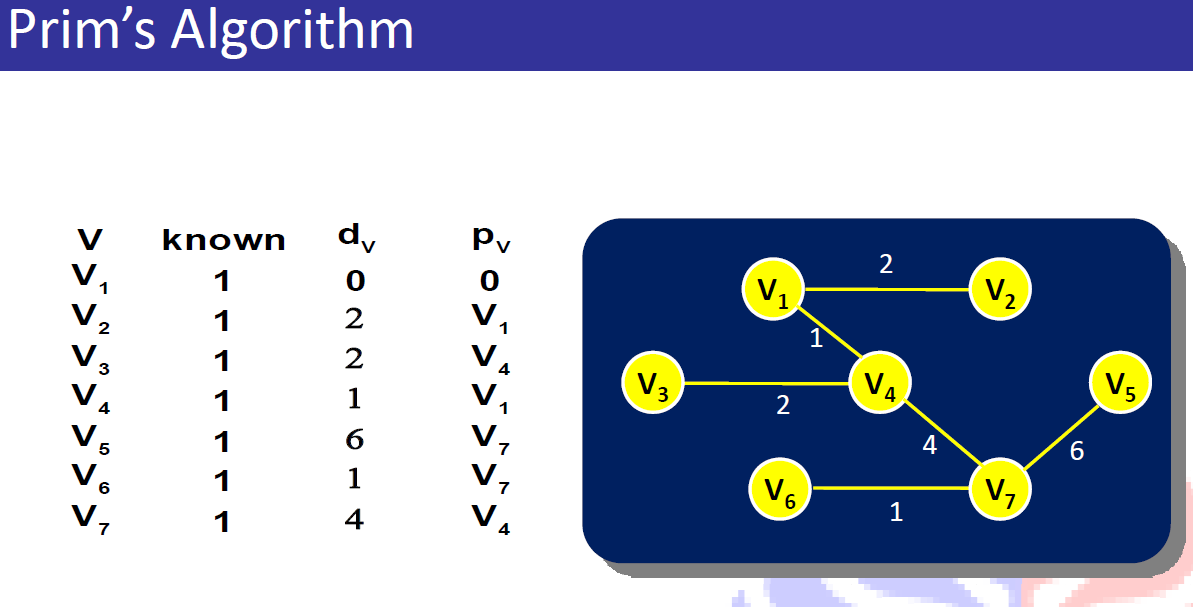 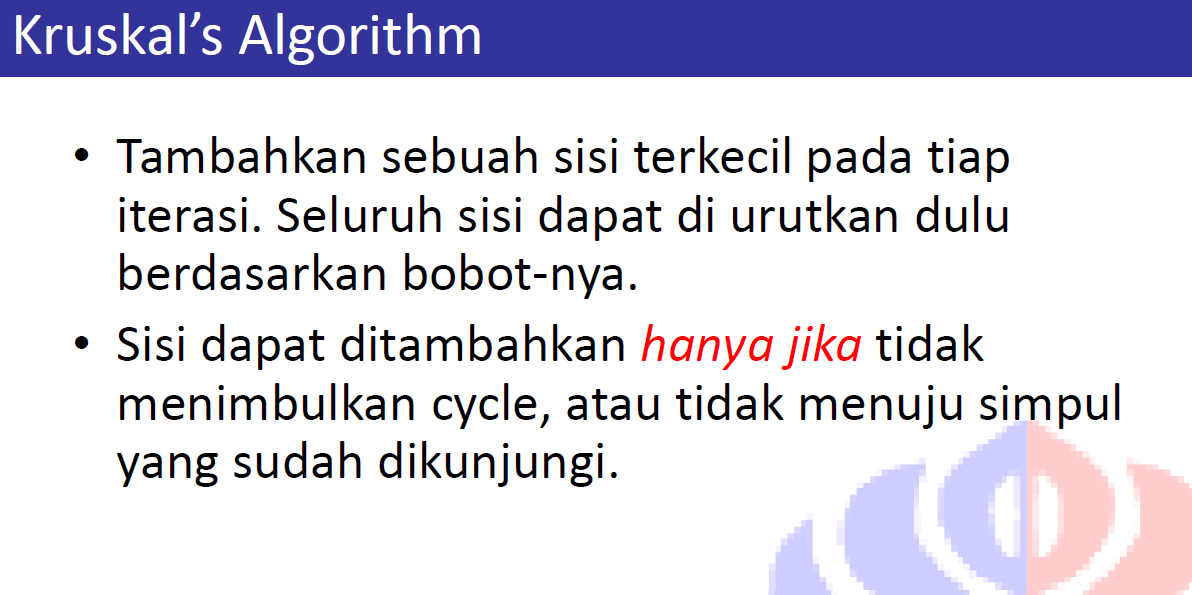 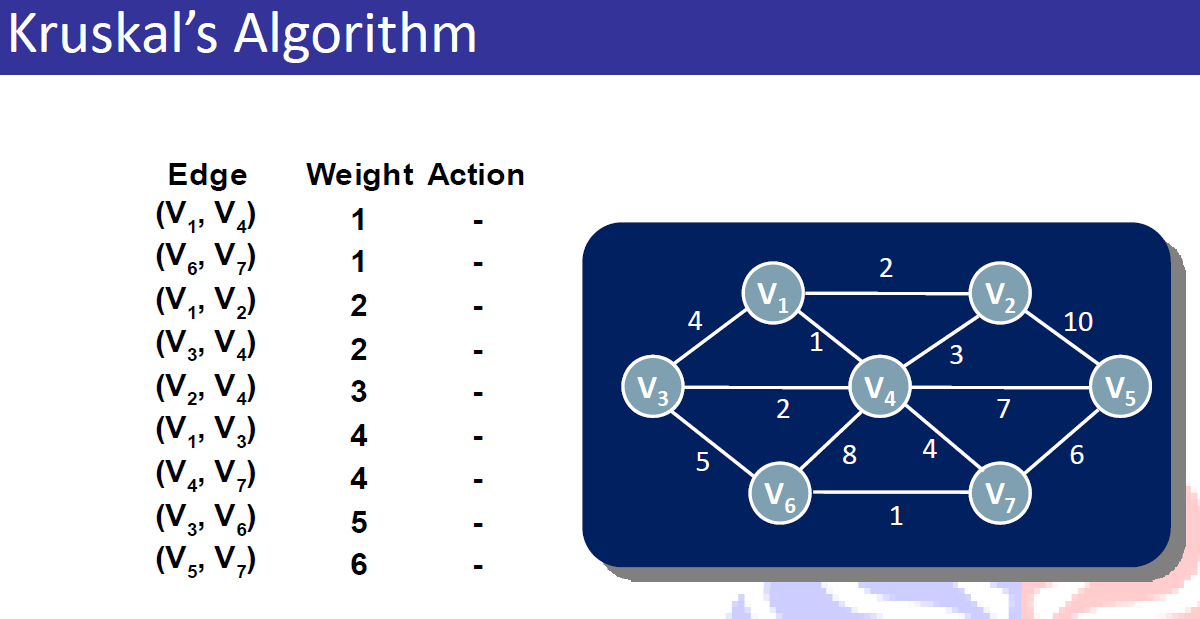 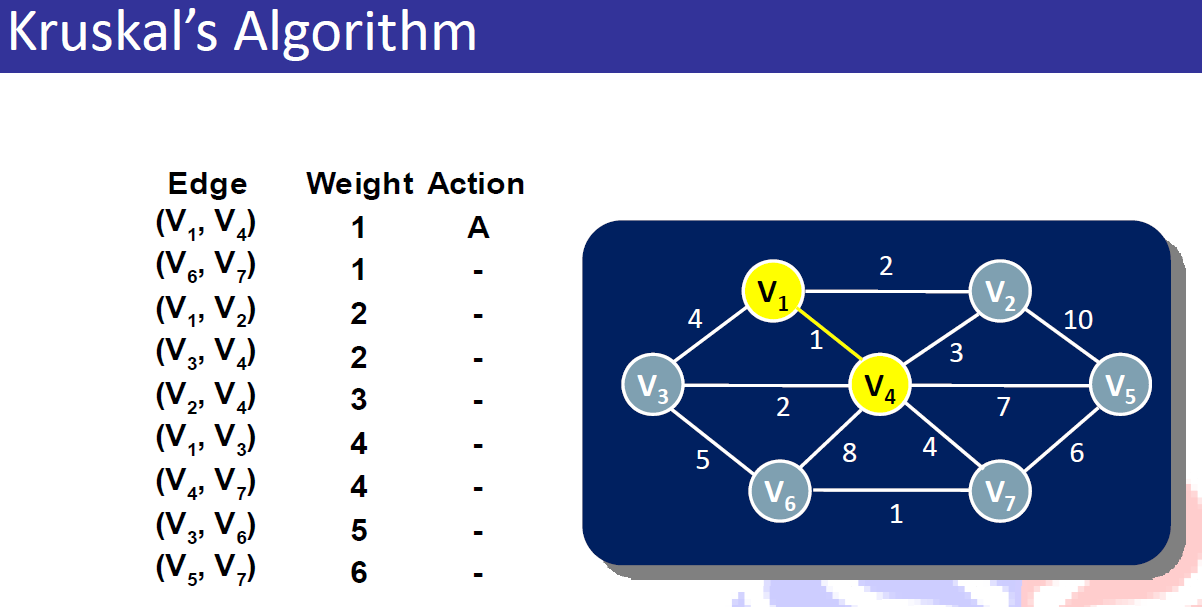 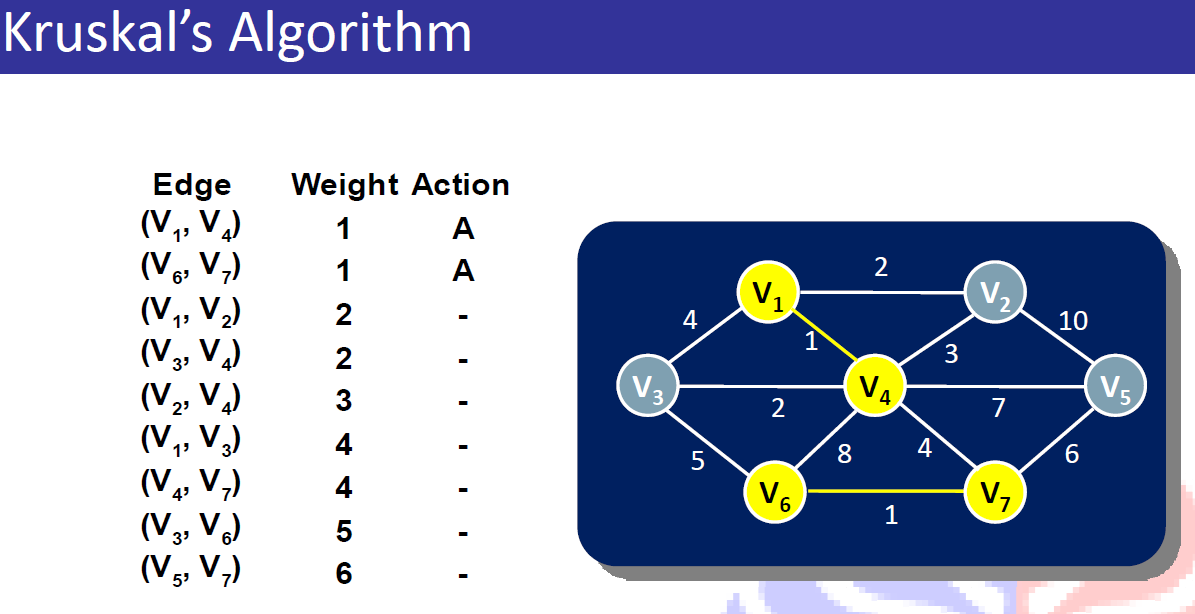 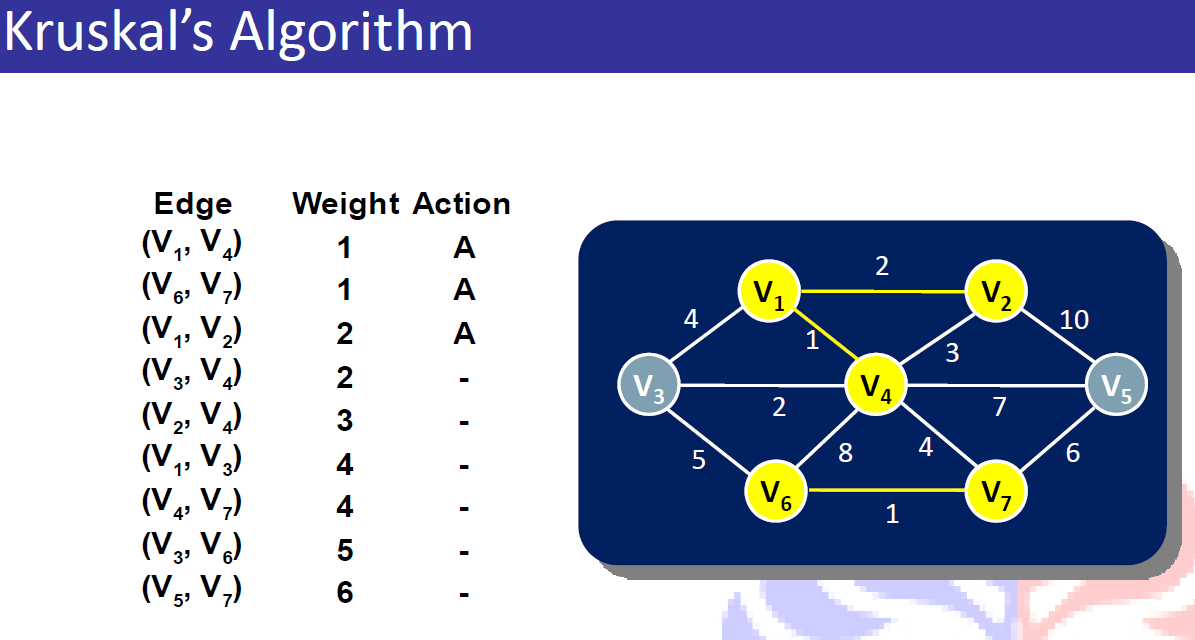 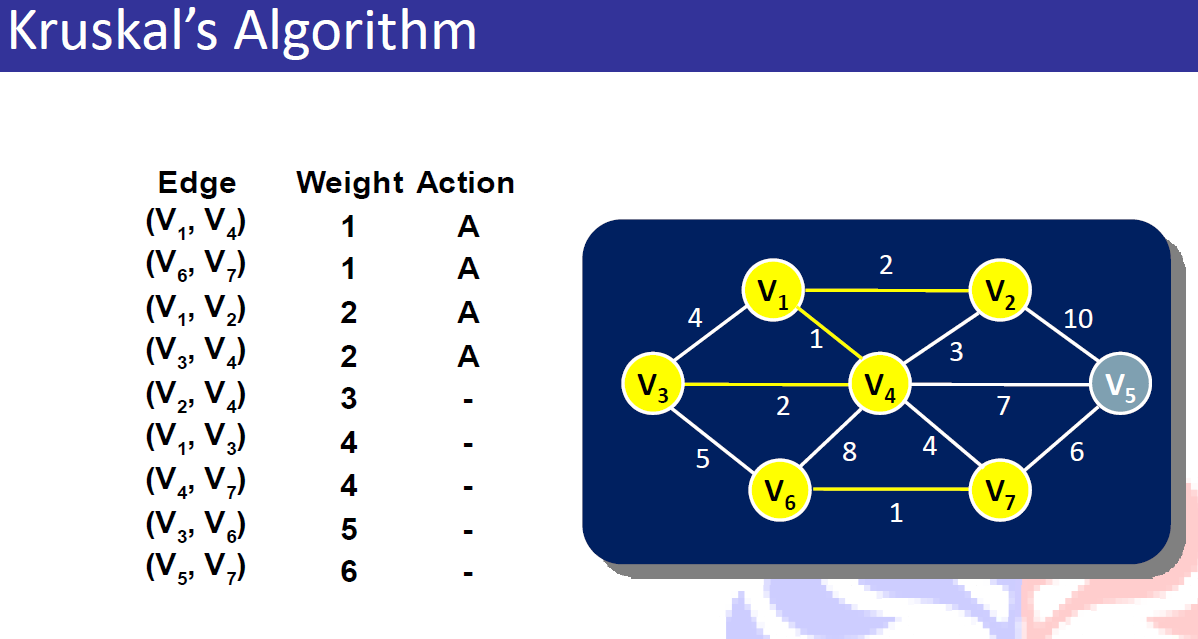 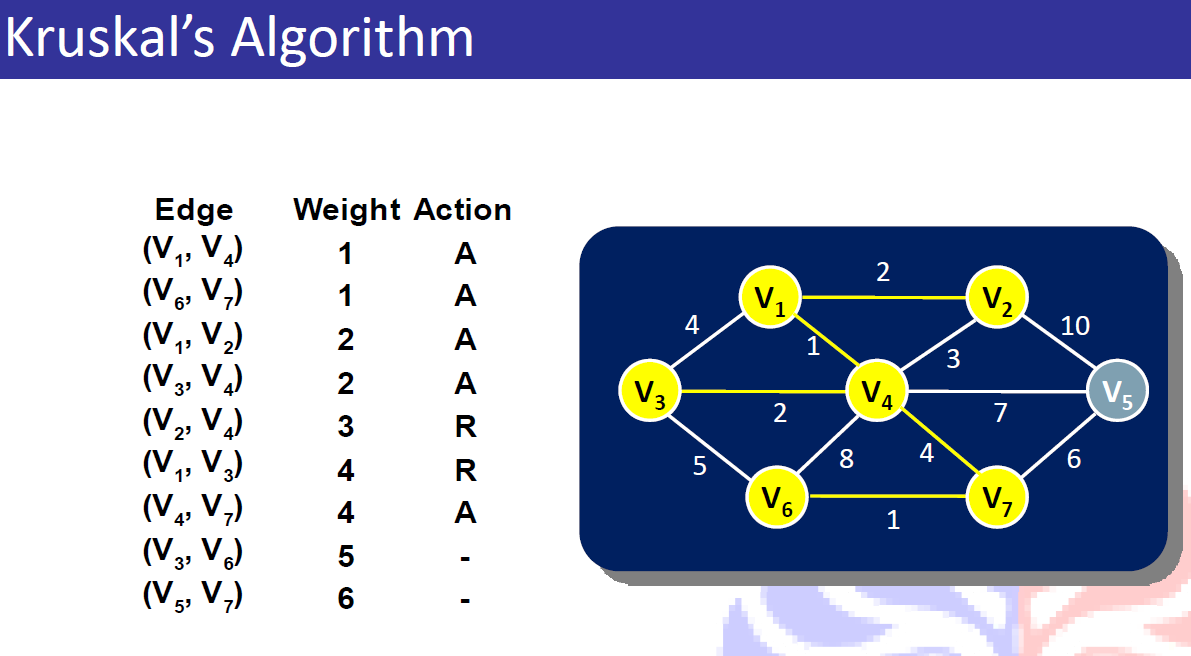 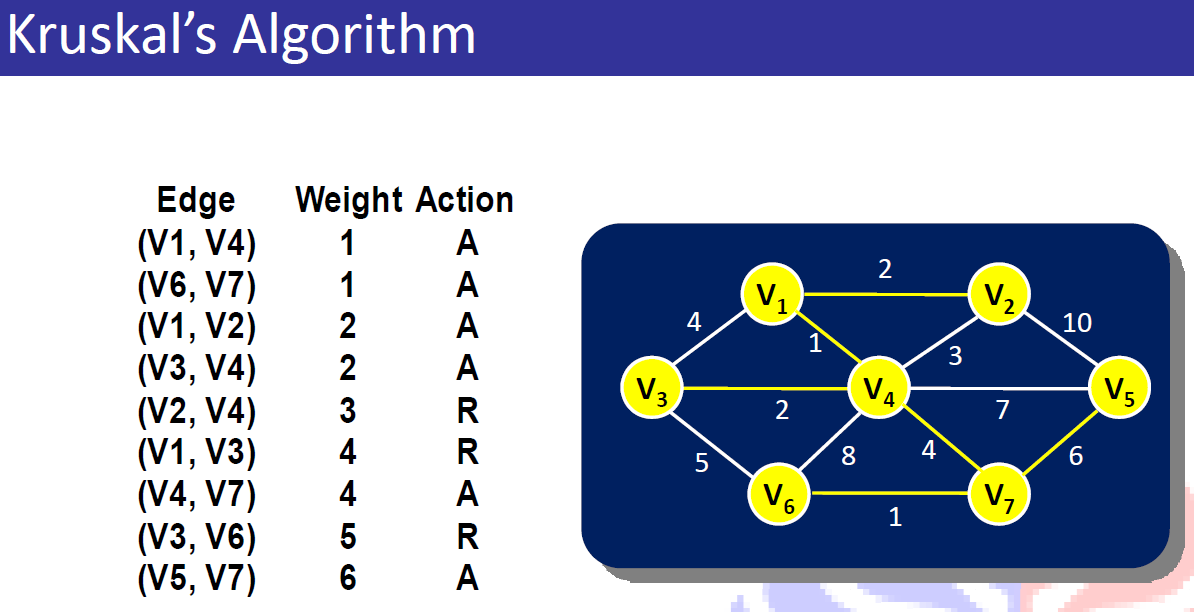 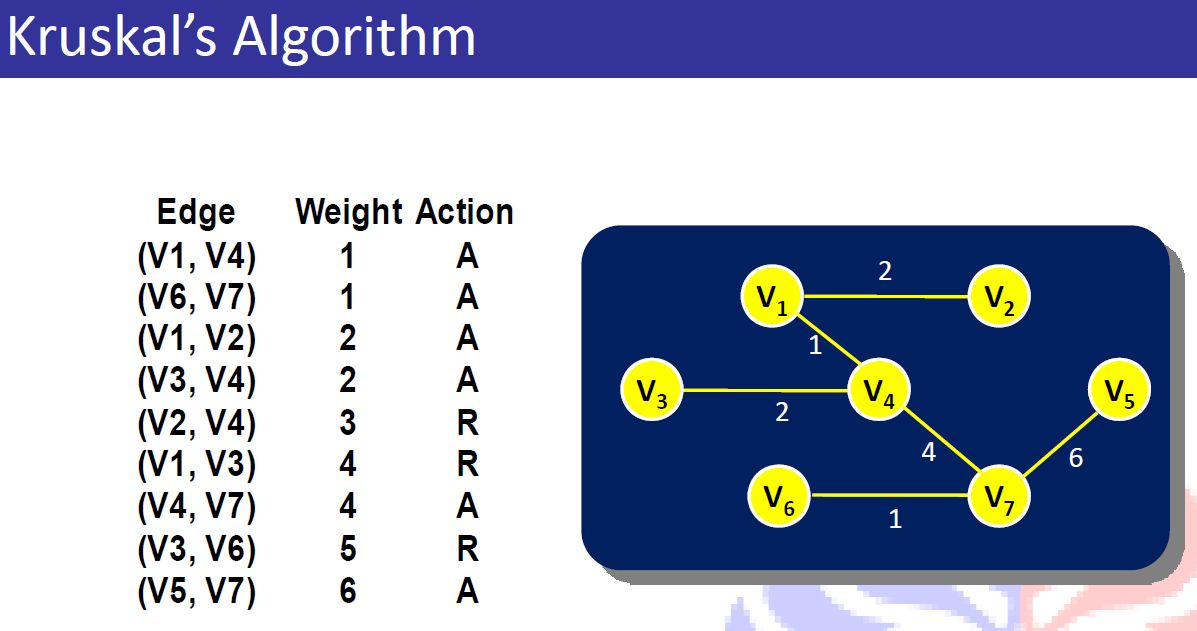 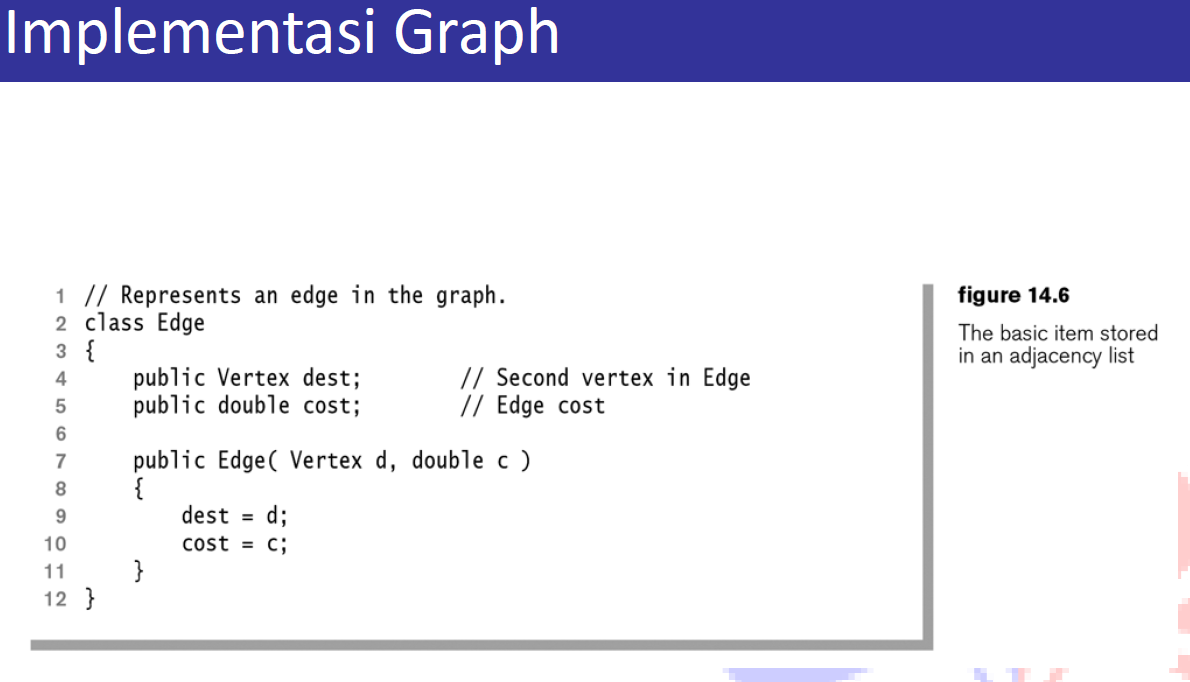 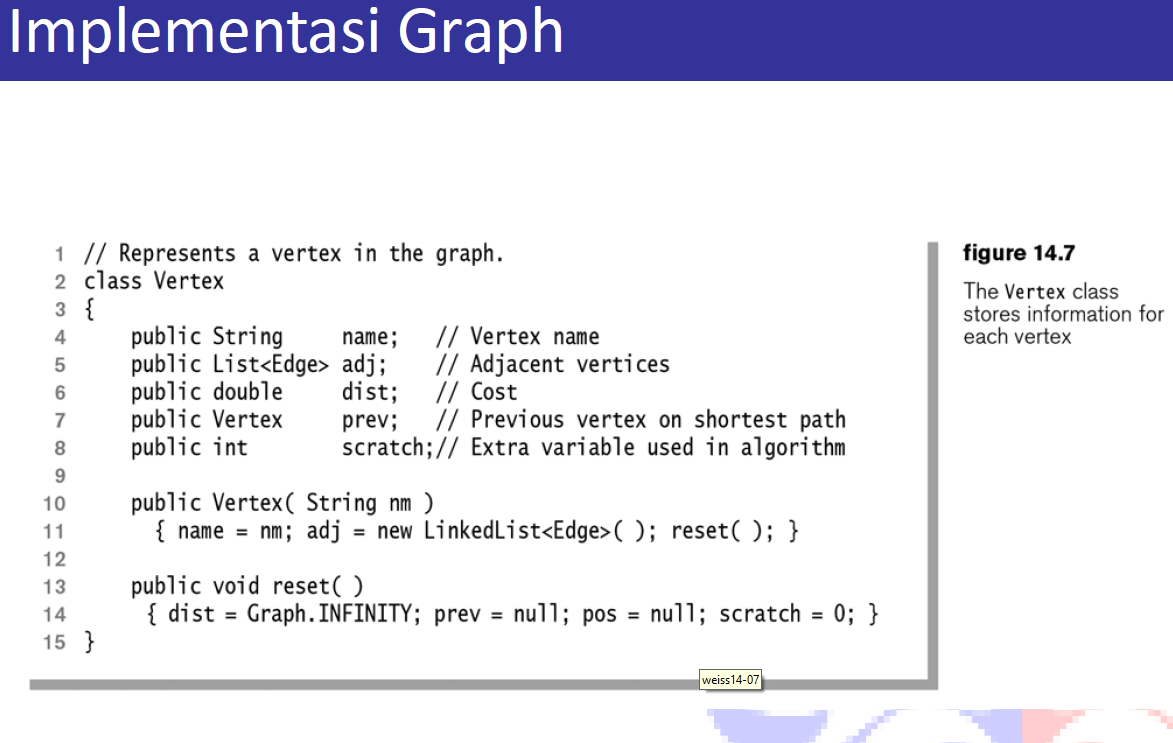 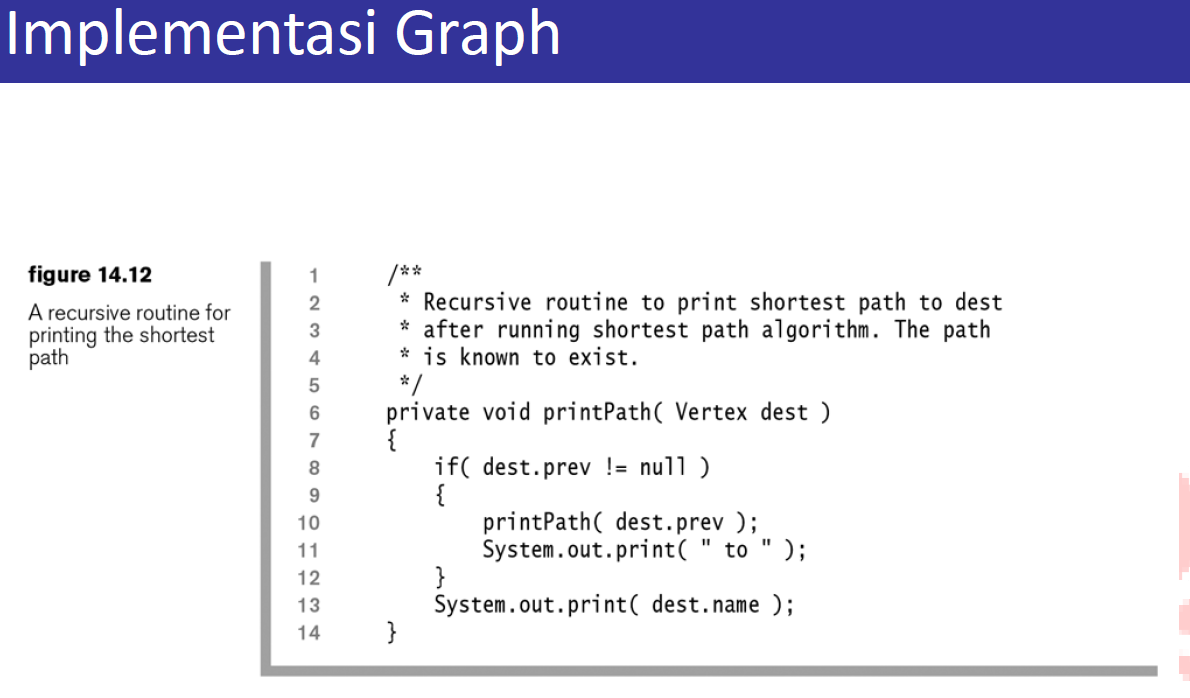 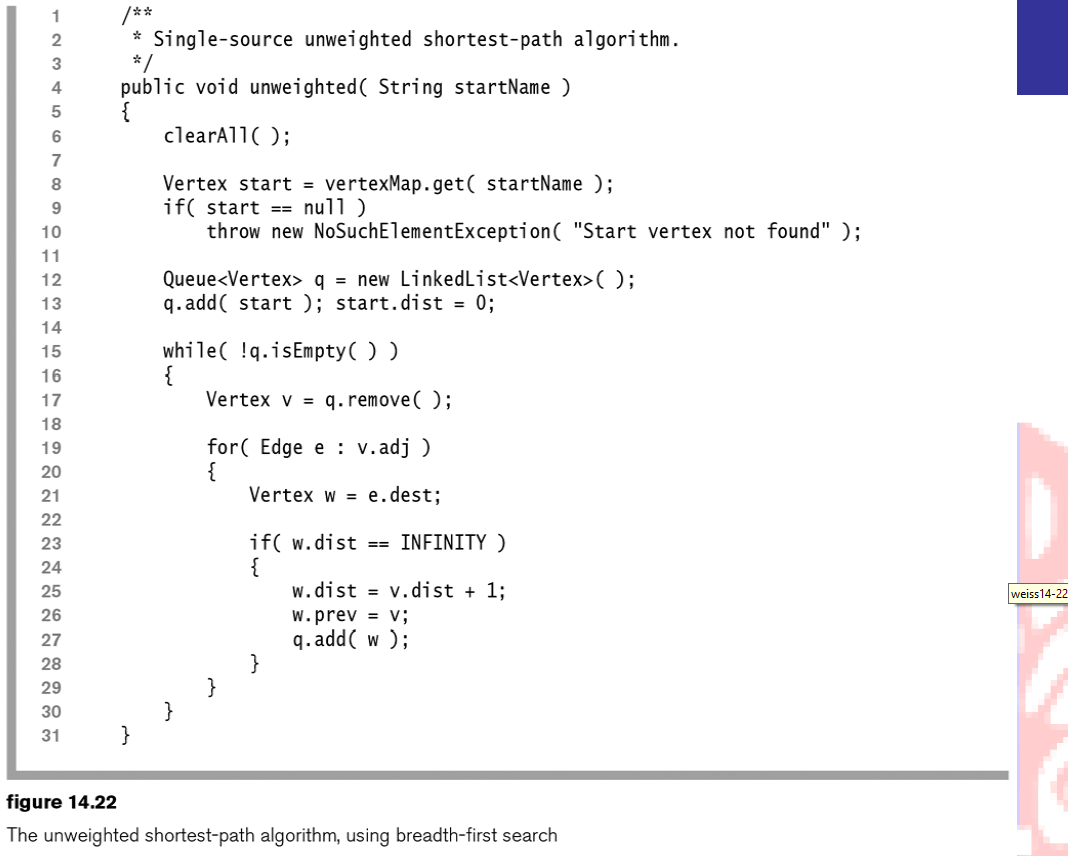 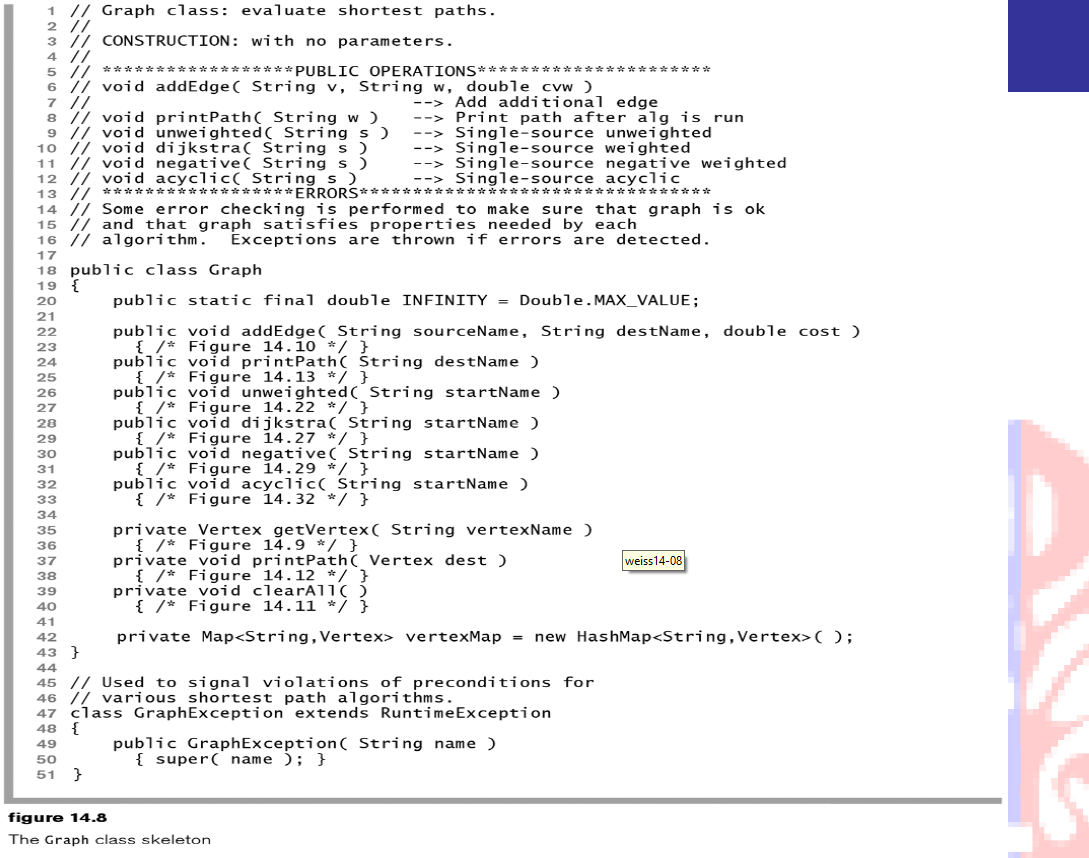 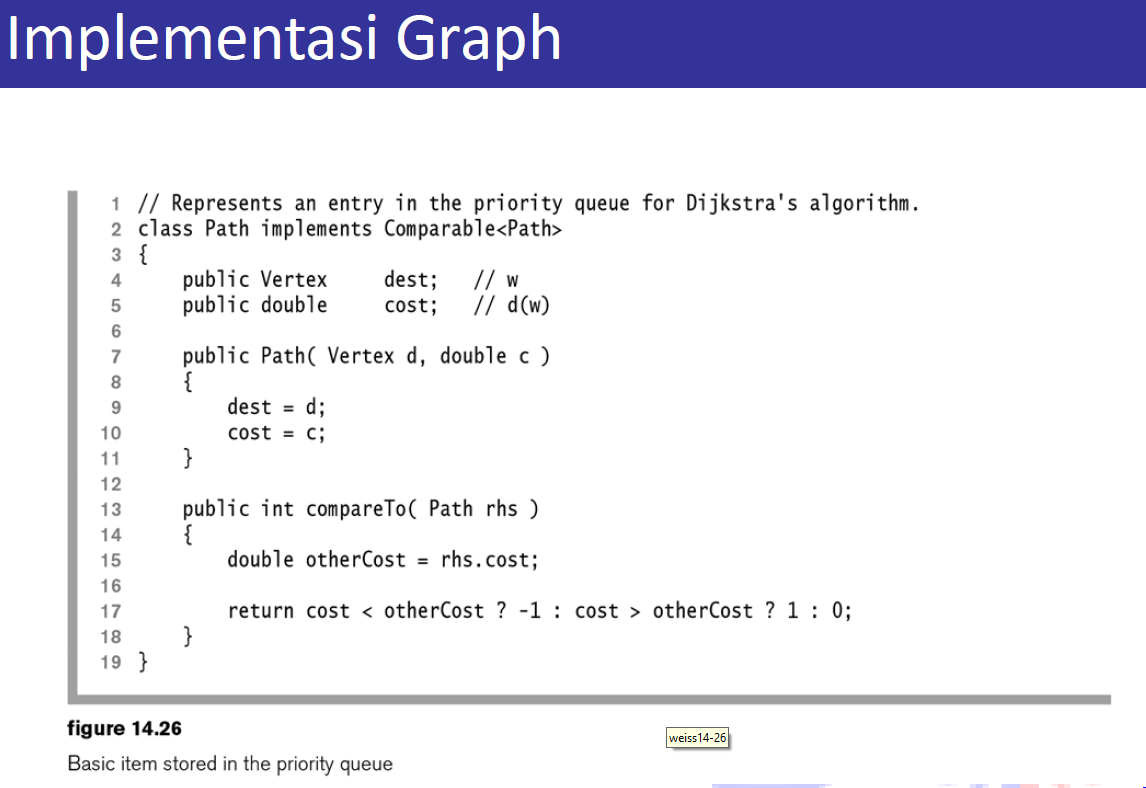 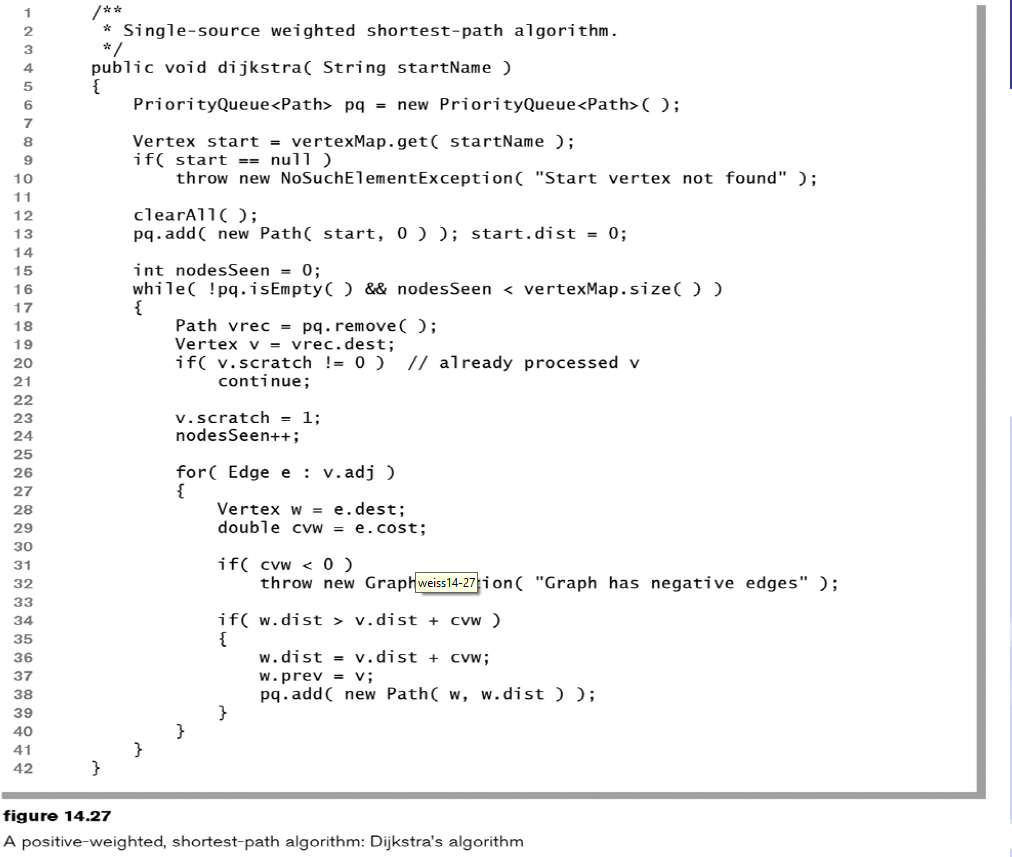 Fakultas Ilmu Komputer • Universitas Indonesia 
Slide acknowledgments: Suryana Setiawan, Ade Azurat, Denny, Ruli Manurung, Tisha Melia Tim Dosen: Ruli Manurung, Tisha Melia, Bayu Distiawan, Clara Vania, Zaki Rahman